다이쇼 경제성장과 공황
21*****4 김**
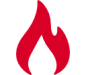 #Contents
01
다이쇼 시대 경제배경
02
1차 세계 대전
03
쌀소동
04
관동대지진
#01
다이쇼 경제 배경
영일동맹
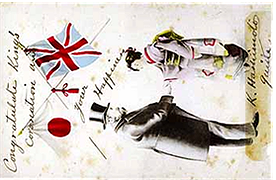 러시아의 남하 에 대비해 체결

1차 세계 대전 참전하는 원인

연합국에 군수물자지원
경제성장의 계기
3
#02
1차 세계 대전
전쟁 특수로 인한 경기 부흥  & 산업혁명
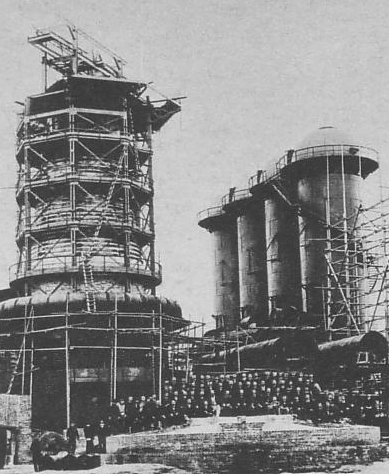 미국에 이어 세계 2위 무기 수출국

많은 선박을 제조 세계 3위의 해운국 등극

아시아 1위의 공업국 등극
(철강업, 화학공업 성장)
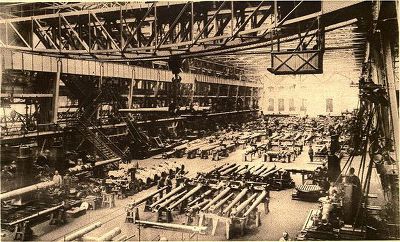 독점 자본의 재벌 세력의 성장
4
#03
쌀소동
쌀소동
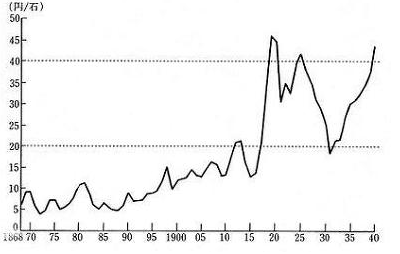 ①급격한 산업 혁명의 진행 → 도시로의 이주 
증가 → 농촌의 인구 유출→ 쌀 생산량 감소

②일본군의 시베리아 출병 결정으로 인한 수요증가 → 쌀 도매상들의 가격 담합

③주요 재벌들의 독점 자본주의 
  → 자신들의 이익을 추구 = 생산품가격 폭등
쌀 가격 폭등 수치를 나타낸 표
5
#03
쌀소동
쌀소동 결과
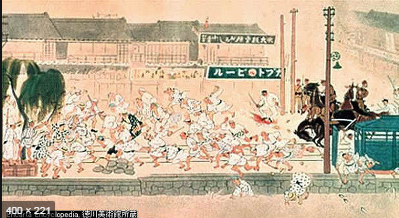 도야마현에서 시작      전국 확산

10만명의 군사동원 
      :강제진압 

 평민인 다카시를 수상으로 임명
6
#03
1차 세계대전 종전
다이쇼 버블
1918년 11월 종전
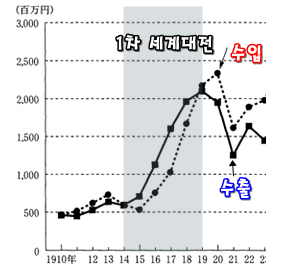 1차 세계 대전 당시 수출 > 수입

전쟁특수로 인한 공업성장

       광업, 해운업, 무역상사

미국,중국 등 해외에서의 수출 호황
7
#03
1차 세계대전 종전
전후 공황
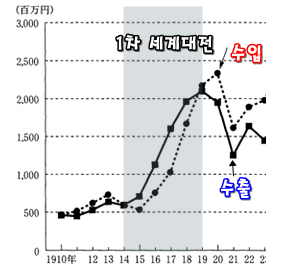 유럽제품과의 경쟁에서 밀림
과잉생산, 적자 쌓임



중소 기업들의 부도
 재벌그룹 독점화 심화
빈부격차 증가
8
#03
관동대지진(1923)
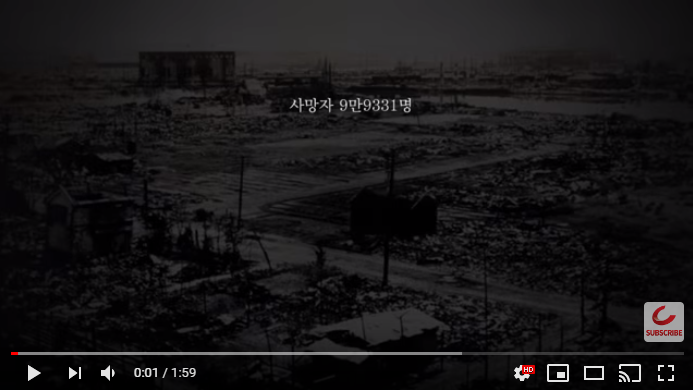 https://www.youtube.com/watch?v=KTTkiWDBEs8
9
#03
관동대지진
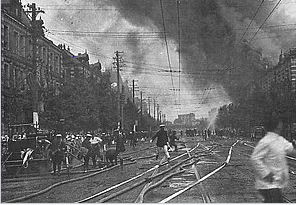 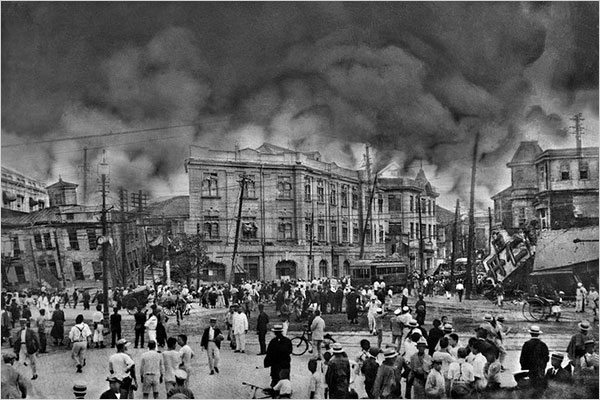 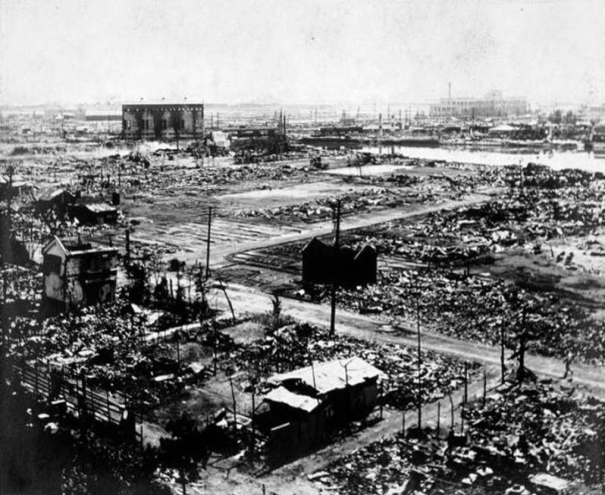 안전불감증을 깨닫고 
근대적 건축법을 도입
도로와 철도 
공원이 재생성

:근대적 모습의 도시재건
은행과 지폐공장화재
 : 지폐의 소실로 인해
 경제적 타격
10
감사합니다 ! :)